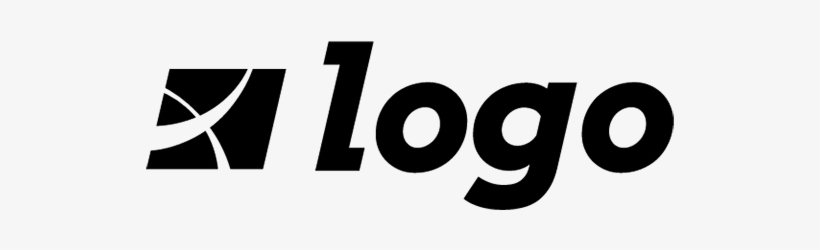 [Your Organization’s]
Employee 
Handbook
Tips For Adapting This Guide For Your Organization
Overview
What Is an Employee Handbook
An employee handbook is a comprehensive document outlining how an organization and its employees operate together. It shares your organization’s expectations, policies, and benefits and is intended to set clear expectations between an employer and its employees. Every organization has unique needs, meaning there is no one-size-fits-all approach to your handbook. What we’ve put together is meant to guide you through the process.
This Template is:
This template is meant to guide you through what to think about when drafting your own employee handbook. It’s meant as a resource that offers the template and topics you need to get started. We have provided helper text on each page, but be sure to carefully replace the language on each page with your own policies and content.

As you fill in each section, remember this document should match your organization’s voice and tone. Think about how you would explain working at your organization to a new team member. If your organization is lax, your writing can match that style. If you are a more formal organization, make sure your language conveys that experience.
This Template is NOT :

The contents of this download is not legal advice. We recommend that you work with a lawyer as you build your organization’s handbook if you intend for your handbook to include legal information. While this is a comprehensive guide, each country, state, and organization has unique laws and guidelines that should be researched before finalizing your handbook.
Organization Employee Handbook 										1
Tips For Adapting This Guide For Your Organization
Making the Template Your Own - How to Edit Google Sheets Formatting*Note, this may be in a PowerPoint format depending on your software.
As we’ve covered, your handbook should reflect your organization’s brand. Here are a few tips for making the handbook your own.

Add your organization’s logo
Be sure to swap out the generic logo for your own in the footer. To do so, click on the generic logo and right click - delete. Then, add your own by clicking Insert - photo - upload from your computer. Add your logo to each page you want it on or move it to a different location on the page.

Add your organization’s brand colors
To change the text or background color to your brand colors, click the “Text Color” or “Background Color”  icons on the top Google Sheets navigation. Under “Custom,” click the plus sign and add in the HEX versions of your brand colors. 

Table of Contents
Be sure to swap out the page numbers in your table of contents to reflect where your sections start once you have added all of your information into the template.

Remove helper text
Remember that much of this template (like this page) is helper text. Be sure to remove all of those sections before finalizing your handbook.

Change all highlighted “your organization” text holders to your name
Anywhere you see highlighted text, be sure to replace it with your organization’s name

Insert team photos or branded graphics throughout
This document should represent your brand well, so feel free to add in photos of your team, icons, or graphics of things like your values, mission statement, etc. to make this guide your own.
Organization Employee Handbook 										2
Table of Contents
Your Employee Handbook is going to be extensive, help your team out by creating a table of contents for easy searchability. 

*Note: It’s best to update your table of contents after you finalize the handbook so you can make sure each section is represented accurately. 

Welcome . . . . . . .5
Organization’s Core Values . . . . . . .7
Governing Laws . . . . . . .9
Employment Status . . . . . . .11
Workplace Safety . . . . . . . 13
Organization Policy and Procedures . . . . . . .15
PTO & Leaves of Absences . . . . . . .17
Evaluation, Discipline and Termination Policy	. . . . . . .19
Special Information . . . . . . .21	
Employee Acknowledgement Form . . . . . . .24
Organization Employee Handbook 										3
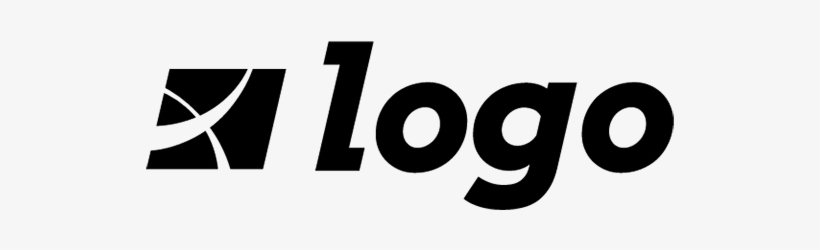 Welcome
Organization Employee Handbook 										4
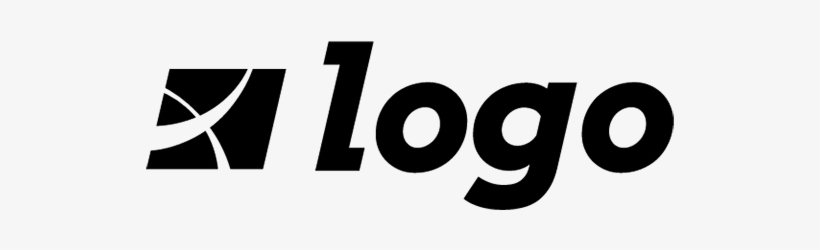 Welcome
Use this page to share the purpose of the handbook, which is to align each employee to your personnel benefits and policies and share the mission and vision of the organization. This document should give new hires a good understanding of your culture and brand by what and how things are said.

TIP: It’s always best to include language similar to: “This employee handbook is subject to change at any time and that, while thorough, it is not fully comprehensive. If questions arise that are not answered by the handbook, please consult with your HR professional.”
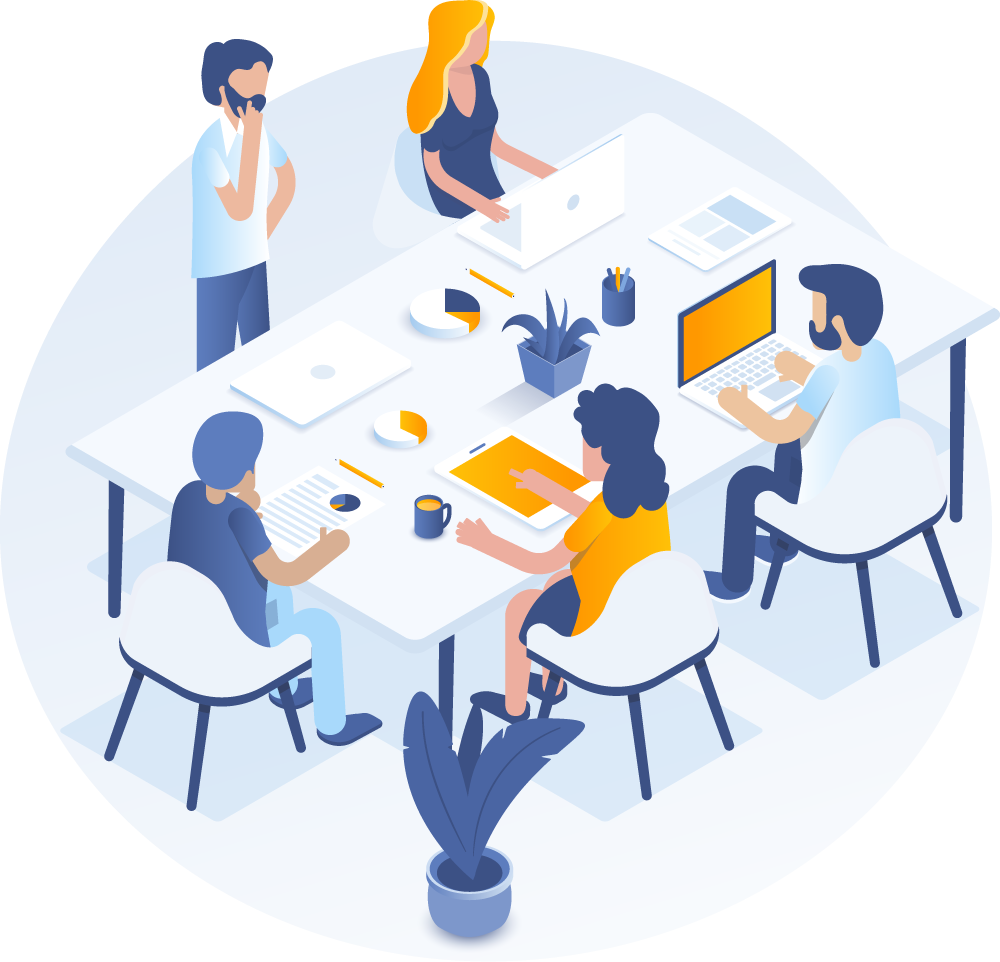 Organization Employee Handbook 										5
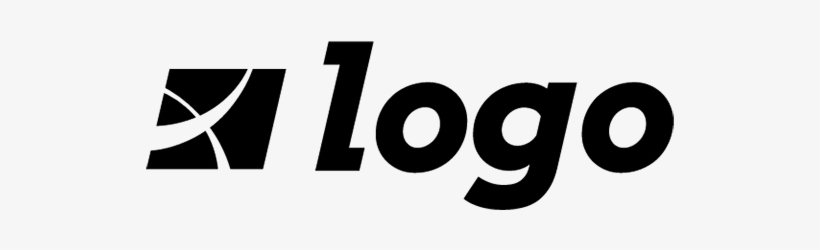 Core Values
Organization Employee Handbook 										6
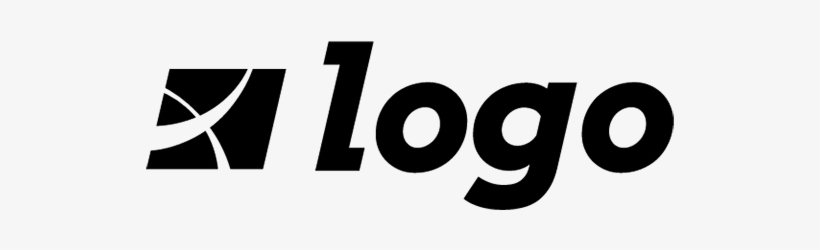 Organization’s Core Values 
Name the values that your organization expects each employee to live out. Include what it looks like to live out those values by giving examples of behaviors and actions that exemplify each value.

E.g. Servant Leadership - We believe that each leader is a coach and mentor whose main goal is to develop each of their team members.

Have a graphic of your core values? Insert it here as we have below.
Leadr’s 5 Foundations
Every Team Member…
1:1
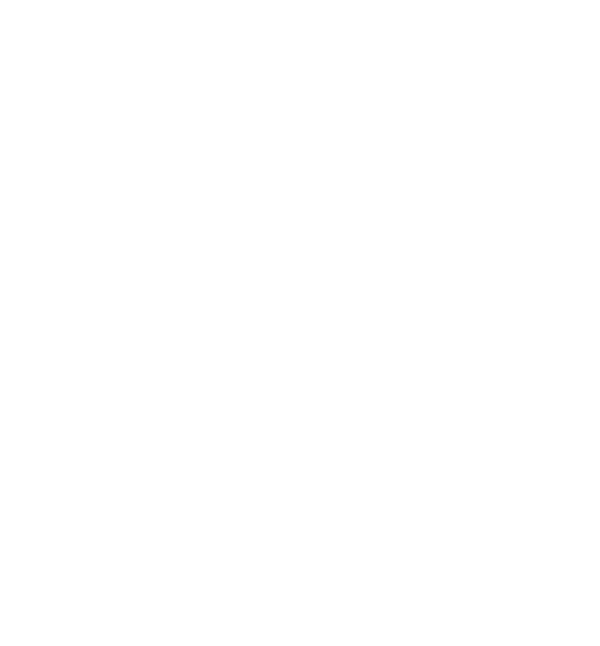 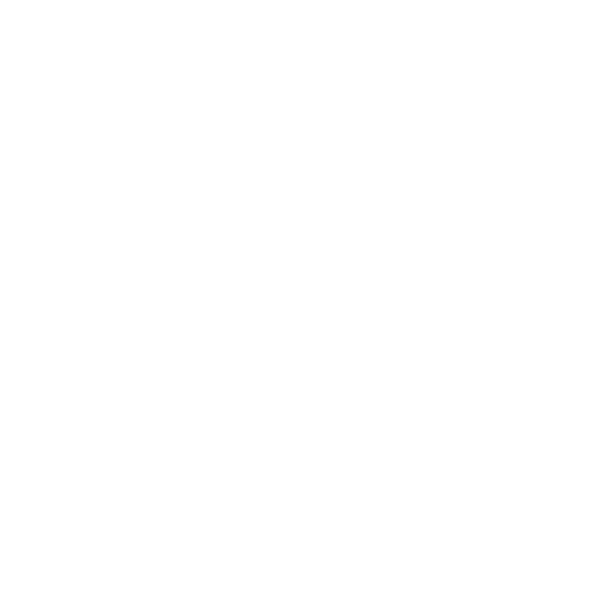 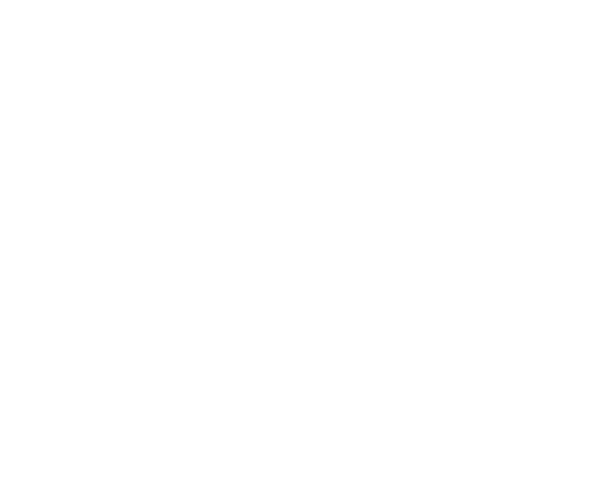 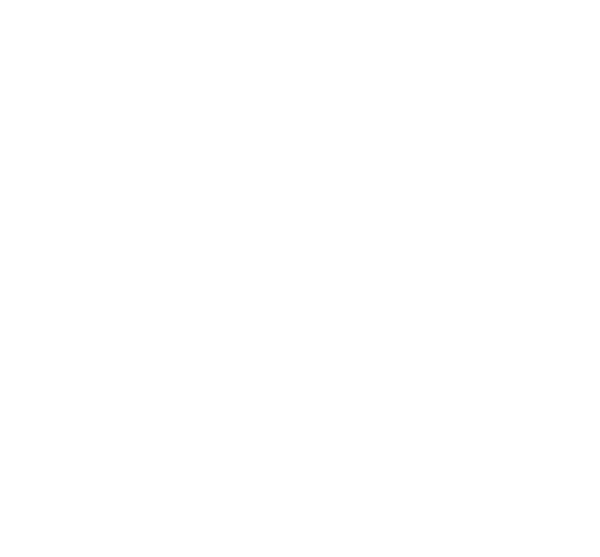 1. Has 1:1 Meetings
With Their Manager,
at Least Bi-Weekly
2. Understands and Recognizes Their
Unique Strengths
3. Receives Frequent Feedback From
Their Manager
4. Has Clearly
Documented
Goals
5. Has a Personalized Learning & Development
Plan
‹#›
Organization Employee Handbook 										7
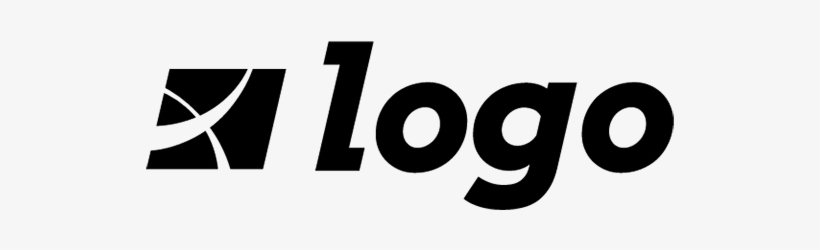 Governing
Laws
Organization Employee Handbook 										8
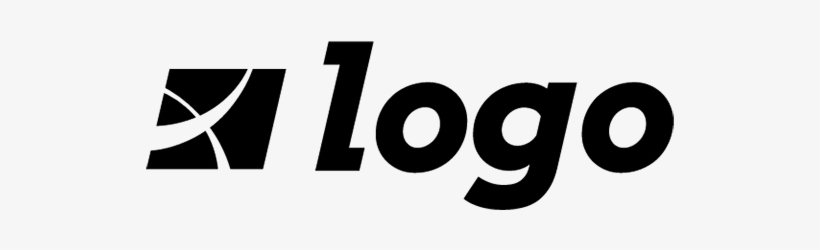 Governing Laws 
The legal requirements your organization abides by, such as:
At-Will Employment 
Equal Opportunity Employer 
Harassment Policies

Again, remember that this section can be as legalistic or relaxed as you’d like.
Organization Employee Handbook 										9
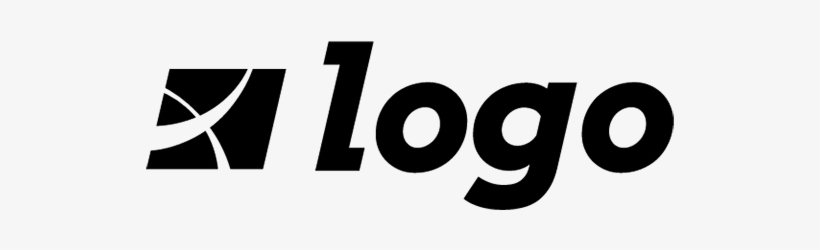 Employment
Status
Organization Employee Handbook 										10
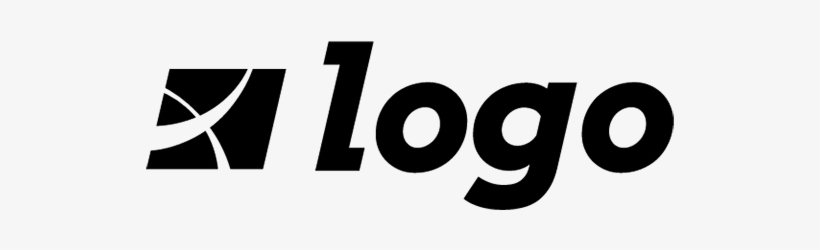 Employment Status
An employment status refers to the rights and protections that employees are entitled to at work. Lay out:

Classifications of Employees

Define your organization's different levels of employment and define their expected hours of work.

Examples include: Regular, Part-Time Employees, Regular Full-Time Employees, Contractor, Exempt Employees, Non-Exempt Employees, Temporary Employees, etc. 

Personnel Records and Employee References

Lay out the personal information that your organization will collect from employees and how that information will be used and disclosed during employment and after employment.
Organization Employee Handbook 										11
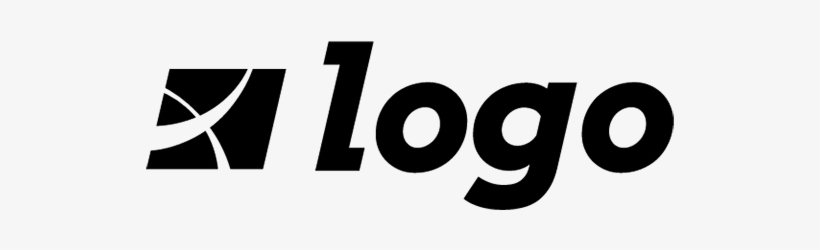 WorkplaceSafety
Organization Employee Handbook 										12
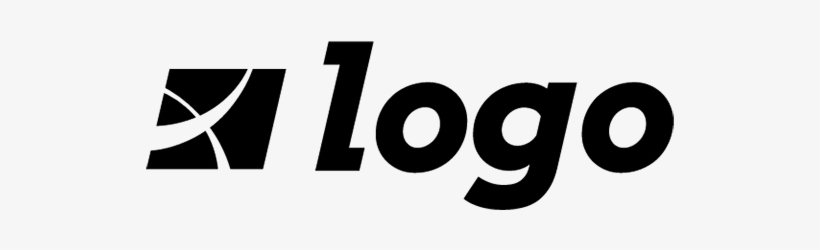 Workplace Safety
Explain your various safety, health or security protocols and expectations. This may include:

Drug/Alcohol/Smoke policies
Workplace Violence 
Solicitations
Security
Emergencies, Accidents, and Accident Reports
Organization Employee Handbook 										13
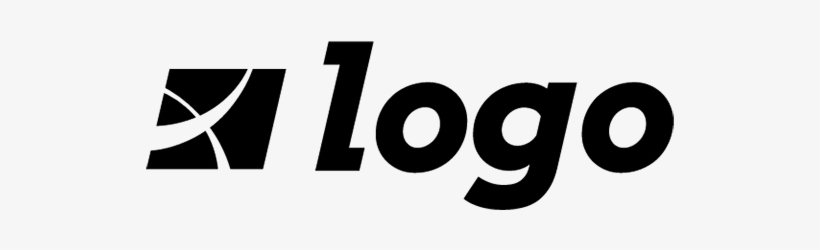 Organization Policy and Procedures
Organization Employee Handbook 										14
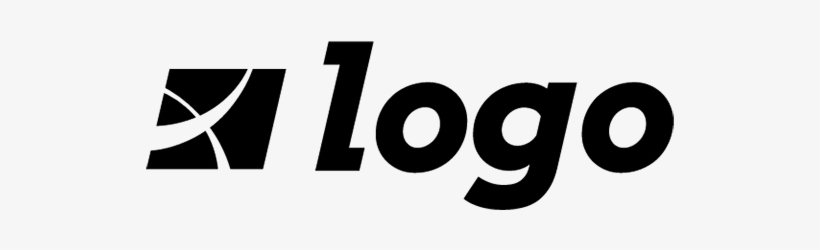 Organization Policy and Procedures
This will likely be your longest section and will cover the general information each employee needs to know to come to work every day and bare minimum expectations. If you come across topics that aren’t necessary to cover for your organization, feel free to skip them. Topics for this section might include:

Dress Code 
Timekeeping
Meal Periods and Breaks
Attendance and Punctuality 
Illness
Tardiness
Frequent absenteeism 
Conflict of Interest
No other employment 
Share trading 
Employment of Relatives and/or Partners 
Workplace Searches 
Non-Solicit 
Non-Compete
Confidential Information 
Gifts
Use of Company Property
Internet Acceptable Use Policy 
Social Media
Dating Policy 
Benefits 
Health Insurance
Workers’ Compensation 
Social Security Benefits (FICA) 
Unemployment Insurance
Pay Schedule 
Overtime
Wage Garnishment 
Direct Deposit
Expense Reimbursement
Organization Employee Handbook 										15
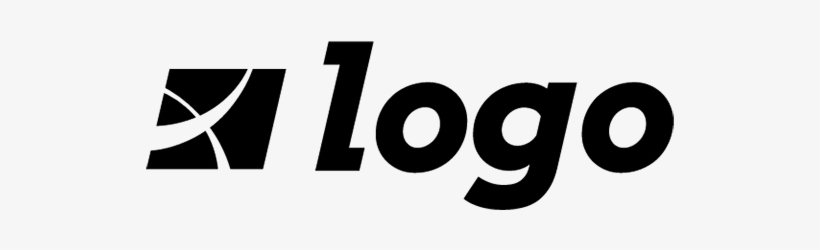 PTO and Leaves of Absence
Organization Employee Handbook 										16
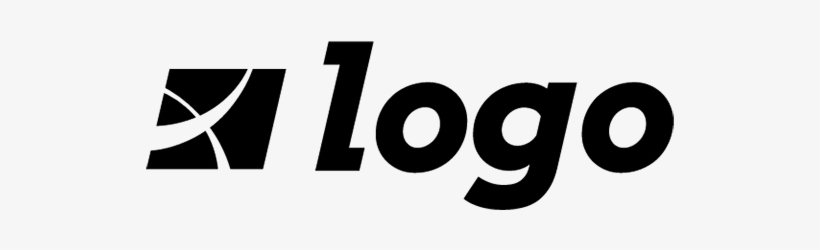 PTO 
Lay out your Paid Time Off policies. Include:

Vacation Time 
Paid Sick TIme
Holidays 
Jury Duty
Bereavement 


Leaves of Absences
If you offer paid or unpaid leave of absence, explain the conditions of each circumstance here. As before, delete any section that doesn’t pertain to your organization. Examples may include:

FMLA
Reasons for Taking Leave
Leave Designation 
Benefits
Interaction with Accrued Paid Time Off 
Job Protection
Non-FMLA Leave for Medical Reasons 
Care for Domestic Partner 
Maternity/Disability Leave 
Additional Parental Leave 
Military Leave Of Absence
Military Family Leave Entitlements 
Military Spousal Leave 
Domestic Violence Leave
Organization Employee Handbook 										17
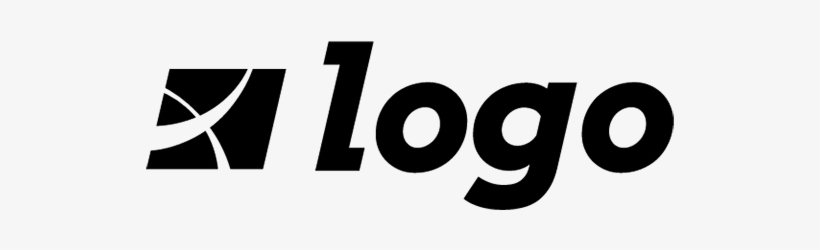 Evaluation, Discipline and Termination 
Policy
Organization Employee Handbook 										18
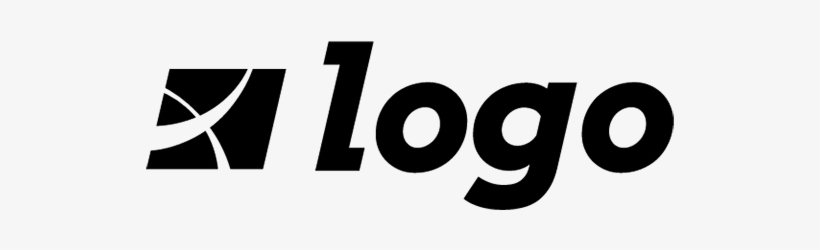 Evaluation, Discipline and Termination Policy 

This section walks through the organization’s policies when it comes to evaluation, discipline and termination. It’s critical to get this section in particular reviewed by a legal team to ensure language is clear and correct.


Performance Reviews 
Pay Reviews
Discipline and Expectations of Conduct
Internal Hiring
Termination 
Involuntary Termination 
Resignation
Job Abandonment 
Layoff or Reduction in Force
Final Paycheck and End of Benefits
Organization Employee Handbook 										19
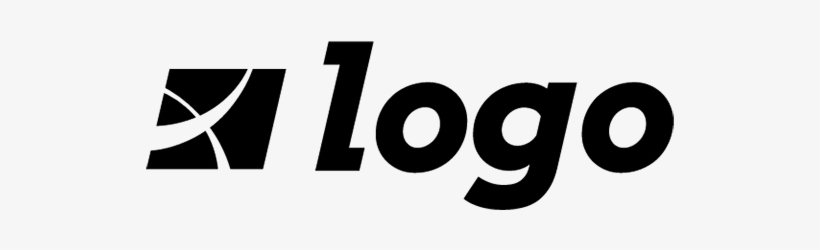 SpecialInformation
Organization Employee Handbook 										20
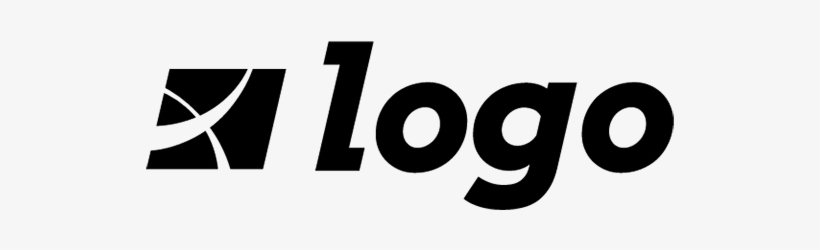 Special Information
If you have unique benefits or circumstances at your organization, create a final section to throw those policies into. This is a great catch-all place to continue adding new policies as your organization evolves and grows.	
Dogs at Work Policy 
Work From Home Policy
Organization Employee Handbook 										21
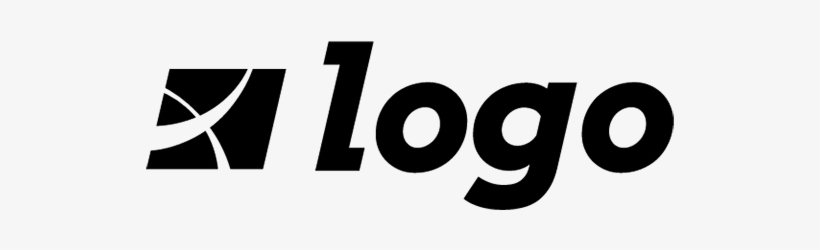 Employee Acknowledgement Form 
If the Company concludes that a violation of its policies has occurred, prompt and effective remedial action will be taken. This may include discipline of the harasser/decision maker and other actions to remedy the effects of the discrimination, harassment, retaliation or failure to accommodate, and to prevent further occurrences. In addition, action may also be taken if the Company concludes that other violations of workplace policies have occurred. No action will be taken against any employee who in good faith files a complaint under this procedure or assists in the investigation of such a complaint. Employees who believe they have been retaliated against for having used this complaint procedure or participated in an investigation must promptly notify any member of the Human Resources staff so such concerns can be investigated. Appropriate corrective measures will be taken if allegations of retaliation are substantiated. 





Employee’s Name (printed): ________________________________ 
Employee’s Signature: ___________________________________ 
Date: __________________________________
Organization Employee Handbook 										22
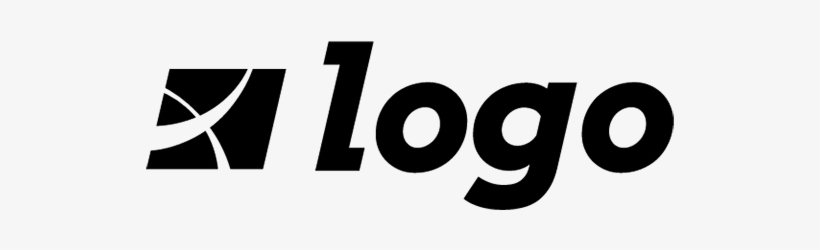 THANK YOU
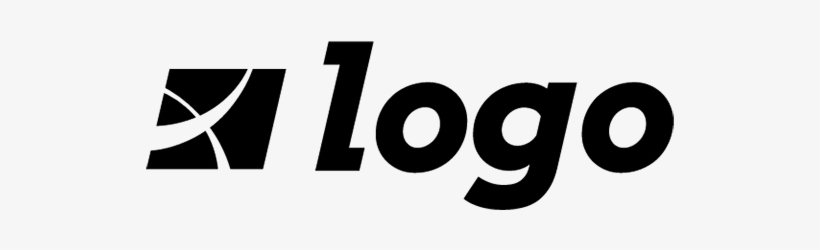